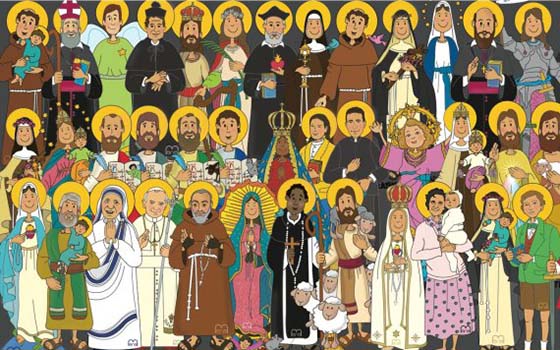 V ispera de todos los Santos
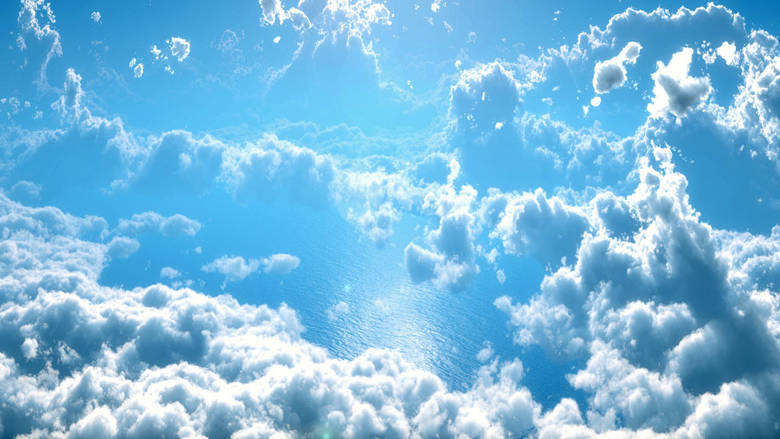 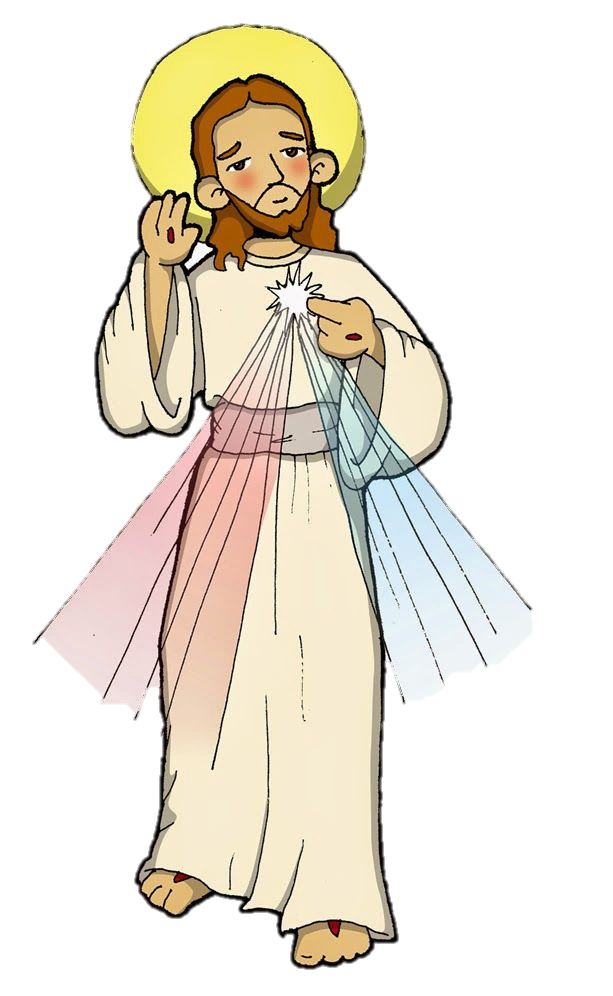 Señor, ten piedad

Cristo, ten piedad

Señor, te piedad
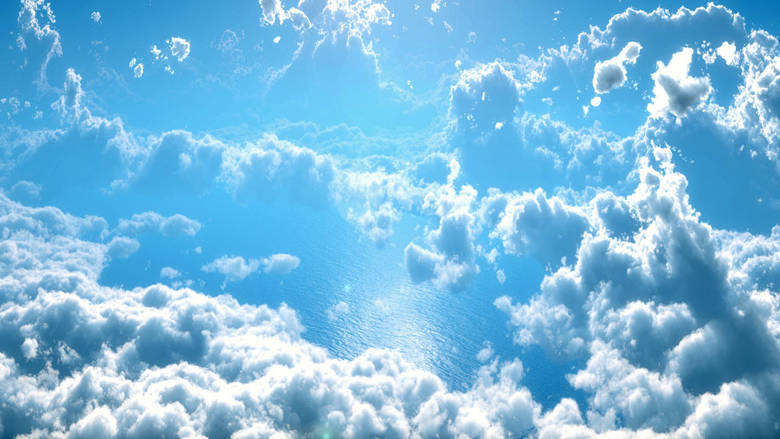 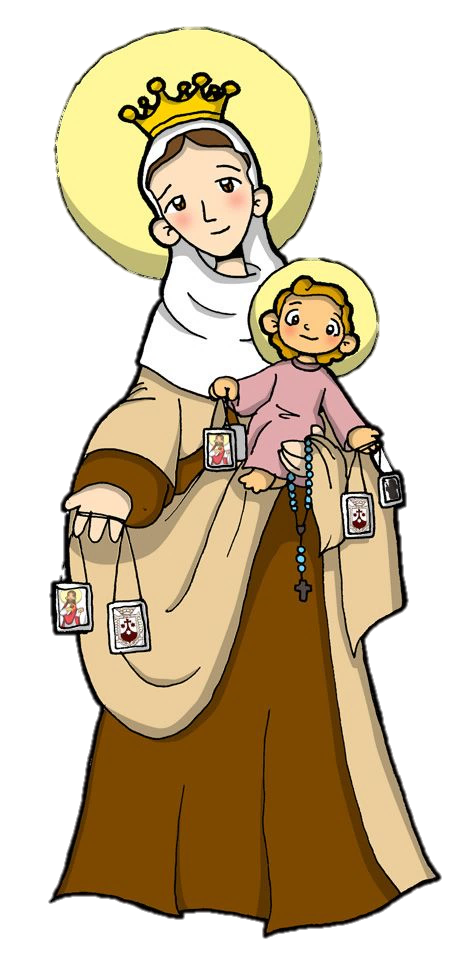 Santa María
Ruega por nosotros
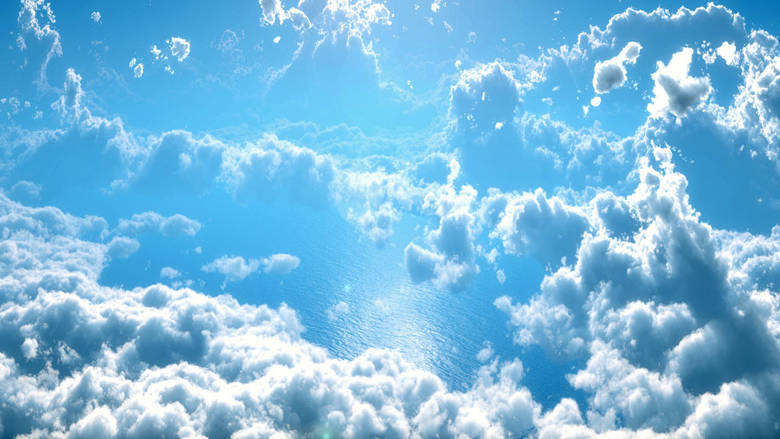 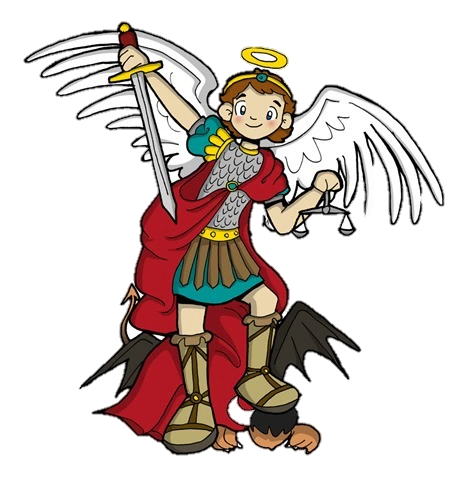 San Miguel
Ruega por nosotros
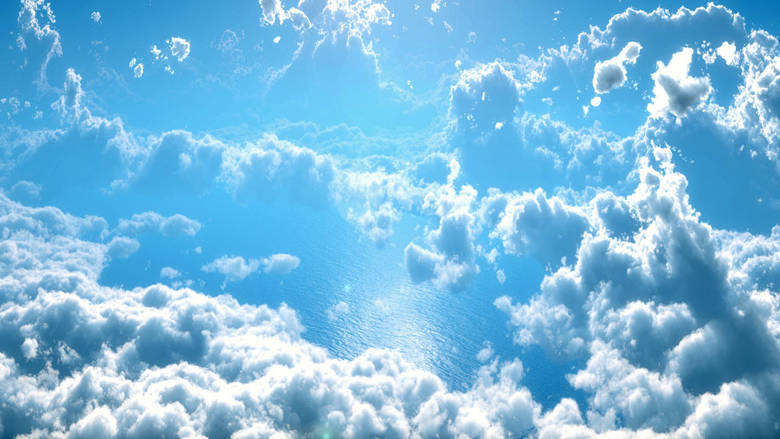 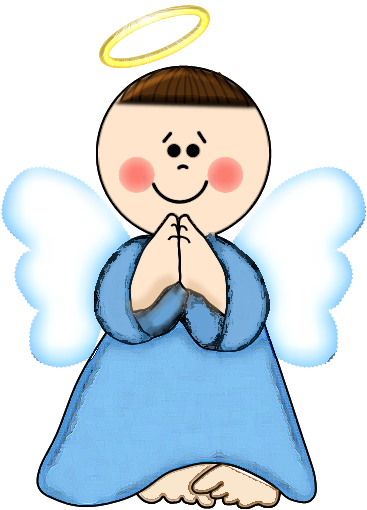 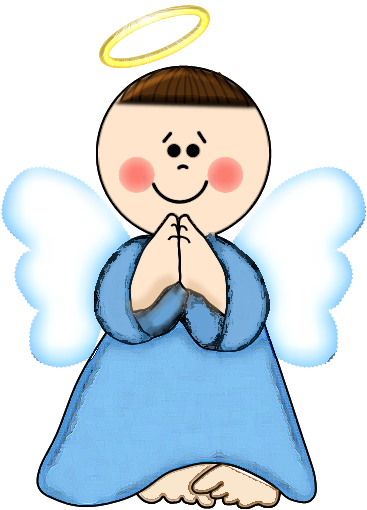 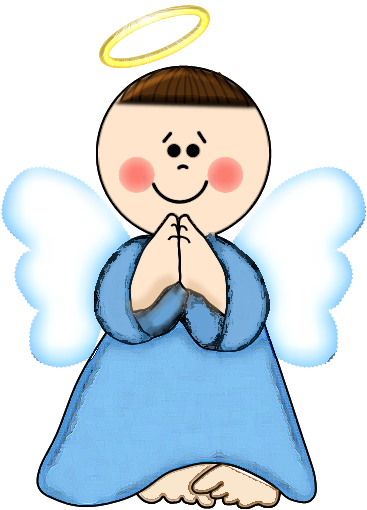 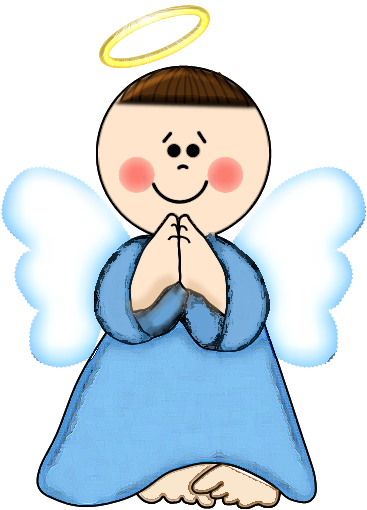 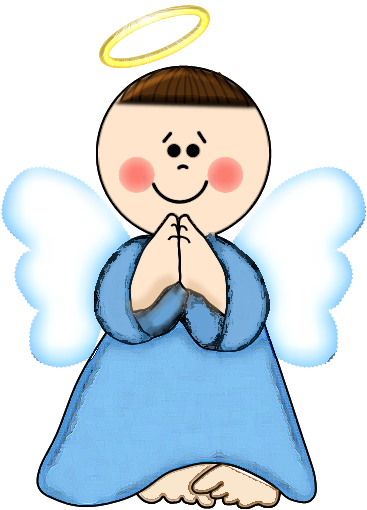 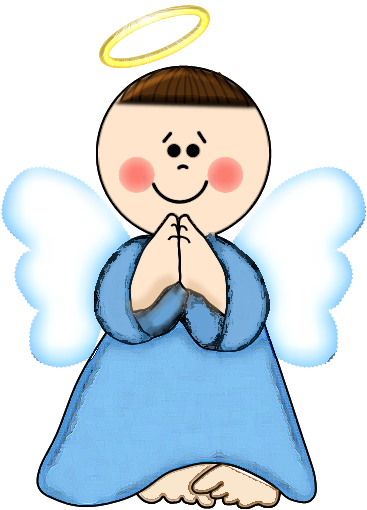 Santos Ángeles de Dios
Rueguen por nosotros
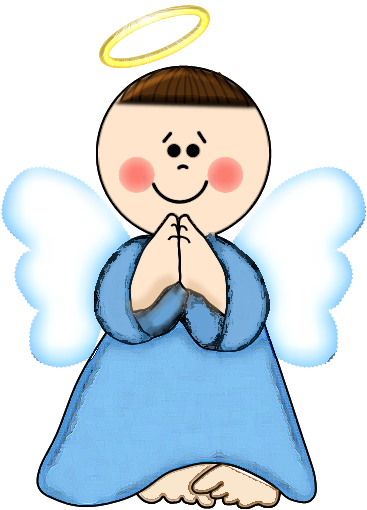 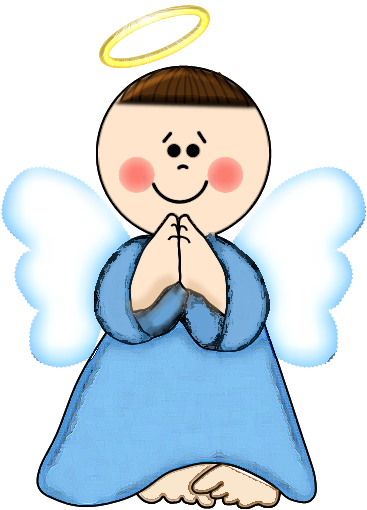 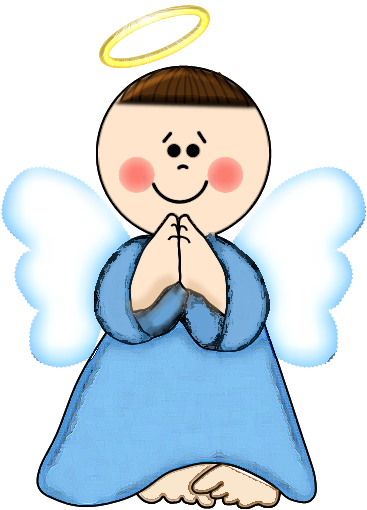 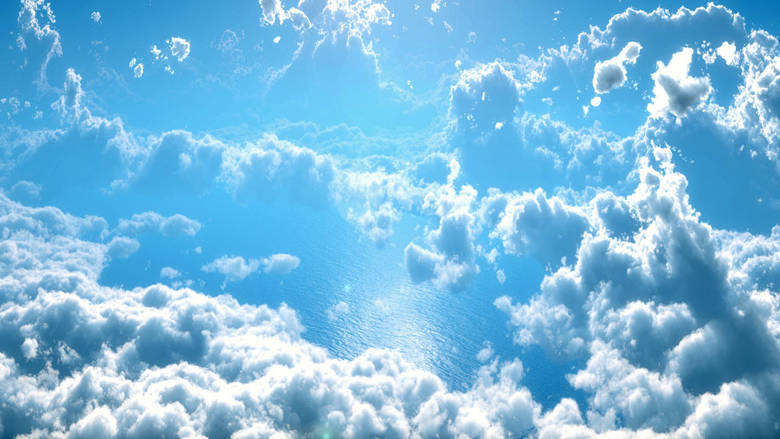 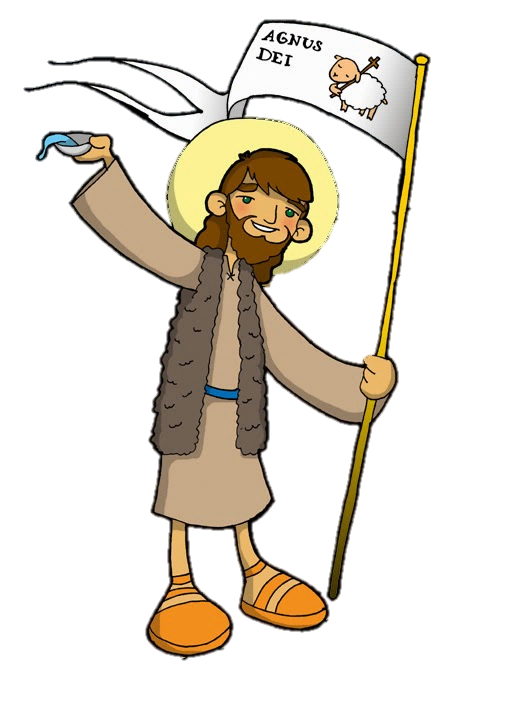 San Juan Bautista
Ruega por nosotros
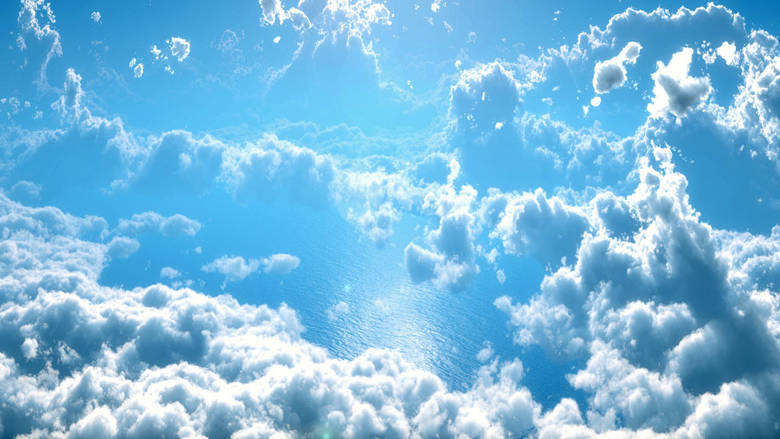 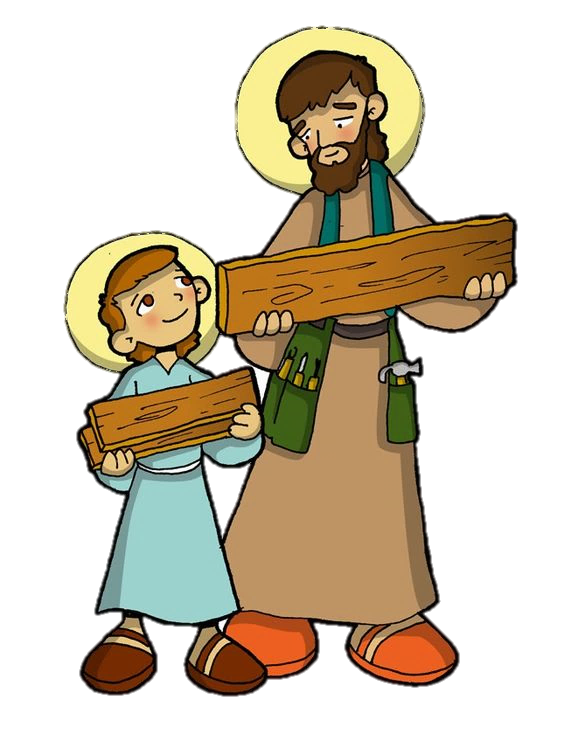 Ruega por nosotros
San José
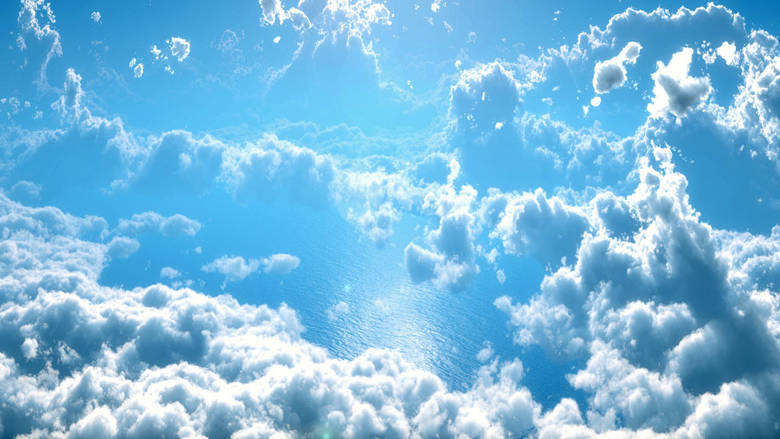 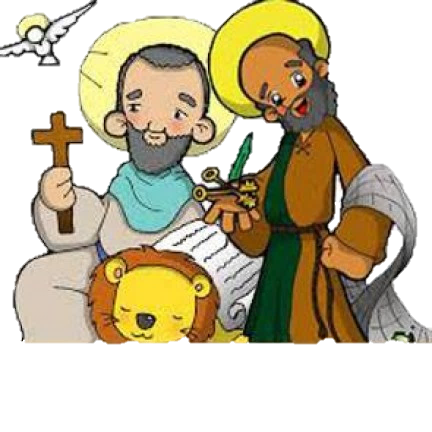 San Pedro y san Pablo
Rueguen por nosotros
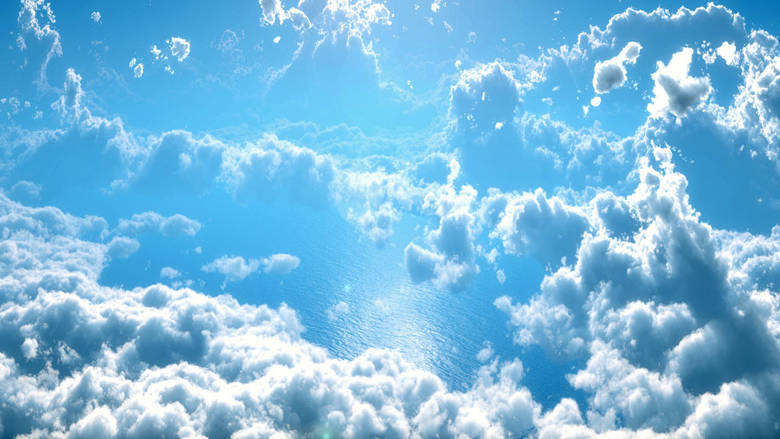 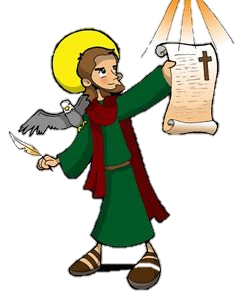 San Juan
Ruega por nosotros
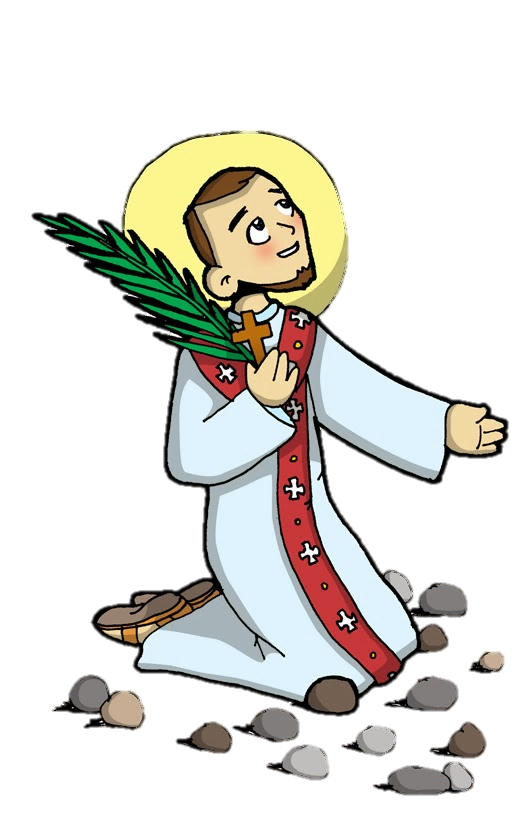 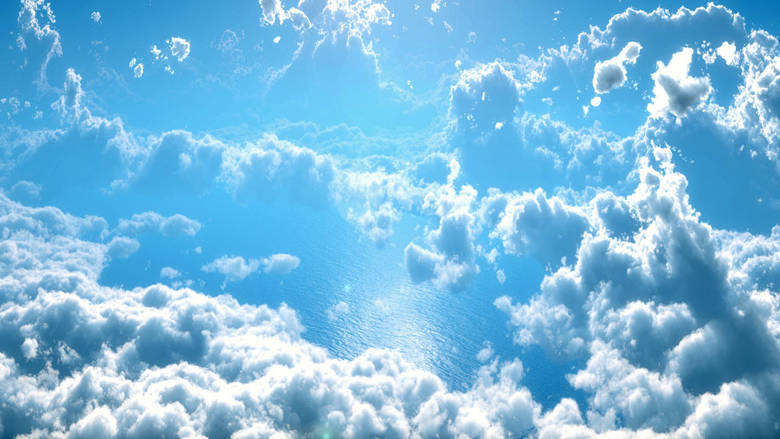 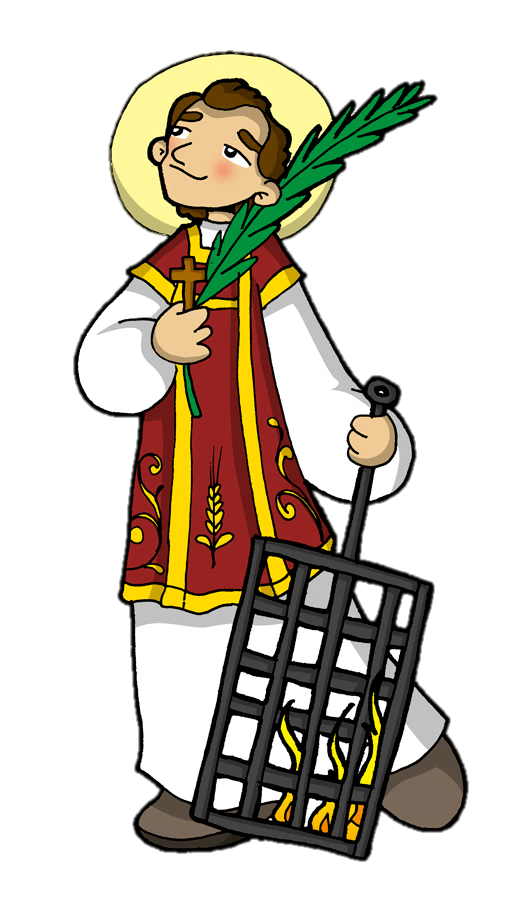 Ruega por nosotros
Santos Esteban y Lorenzo
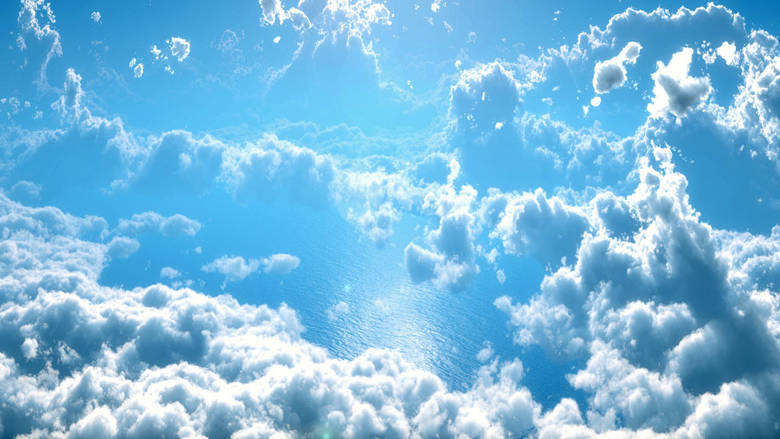 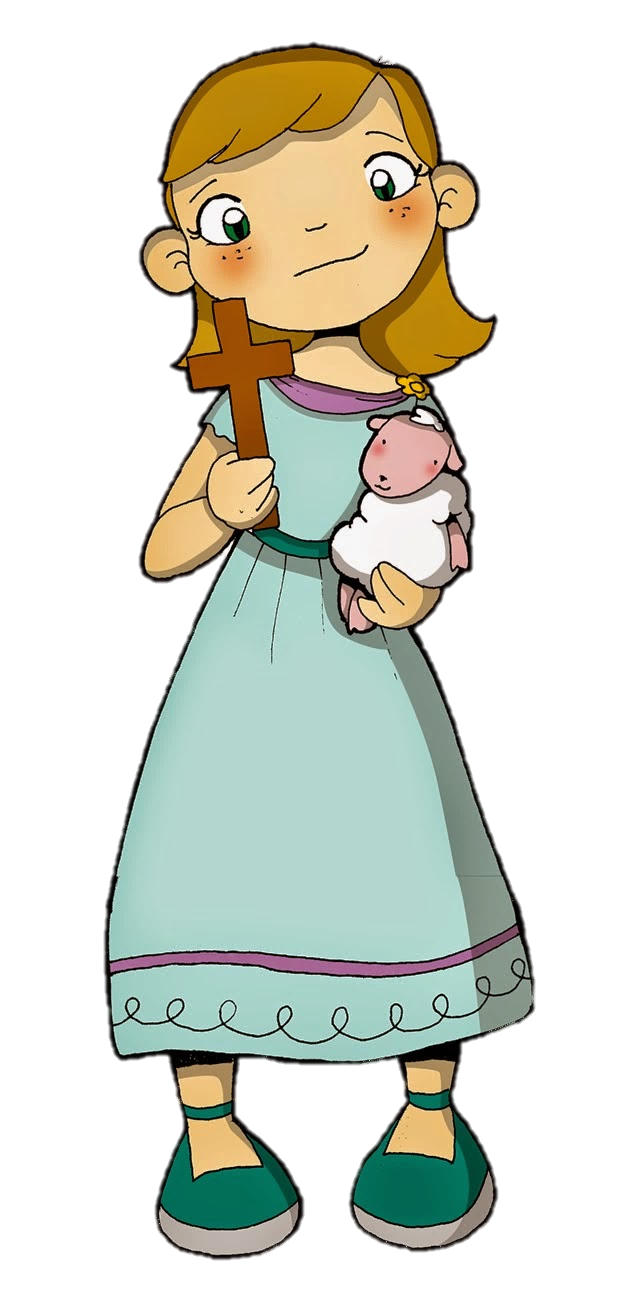 Santa Inés
Ruega por nosotros
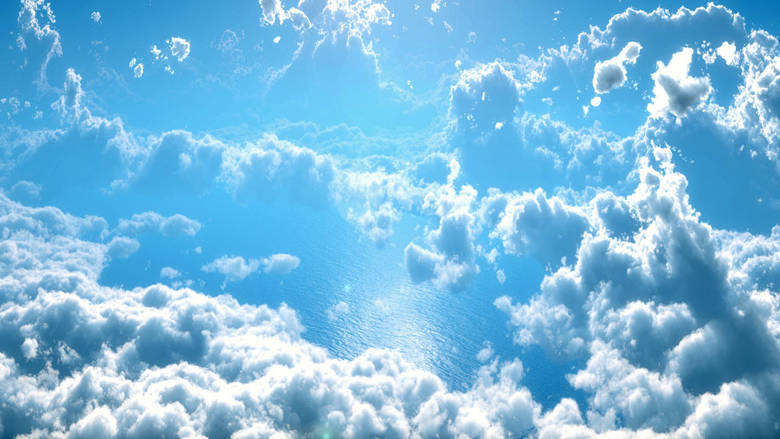 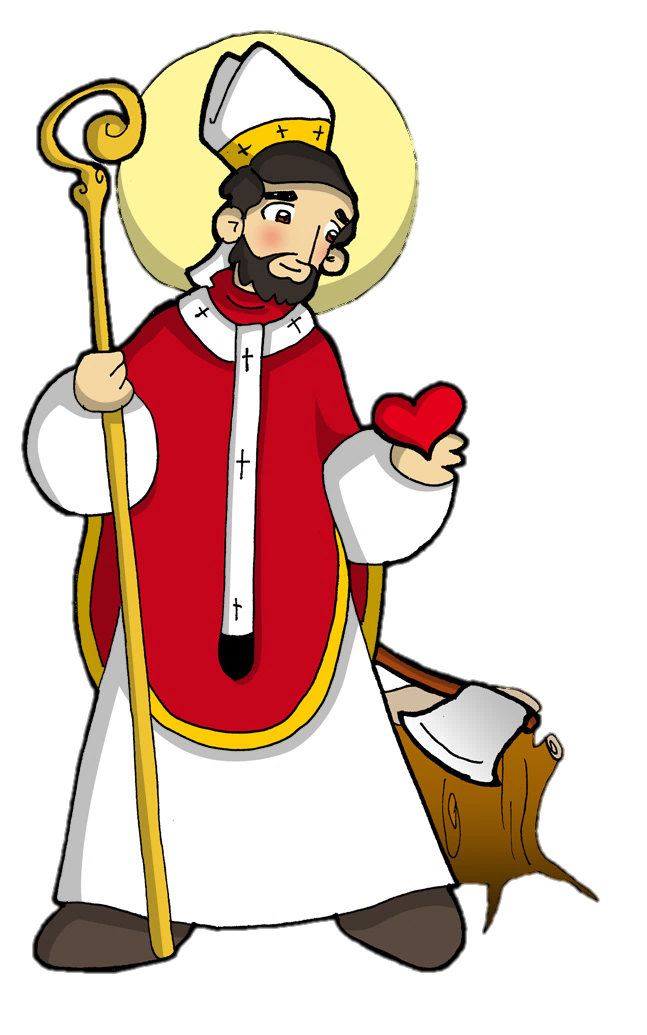 San Basilio
Ruega por nosotros
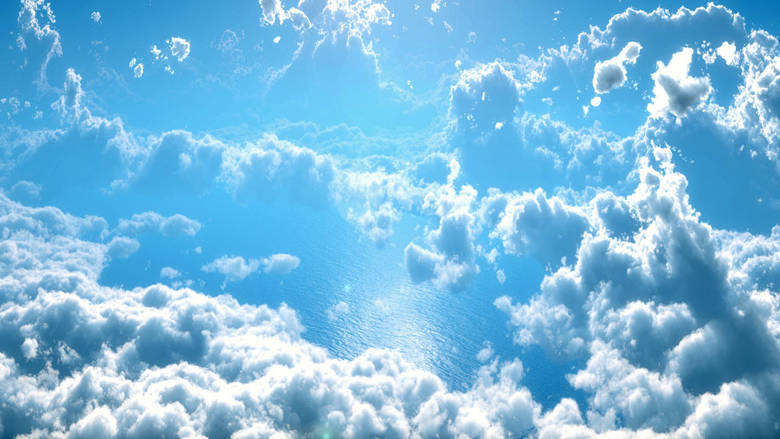 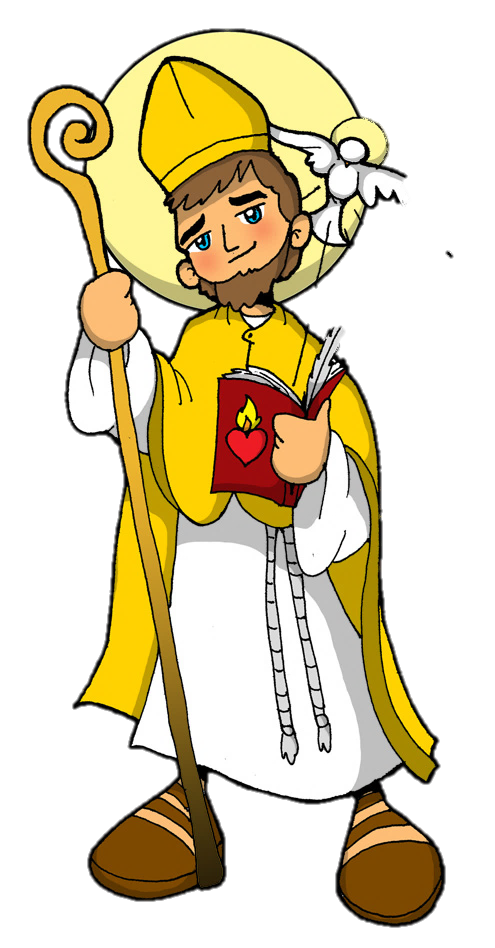 San Agustín
Ruega por nosotros
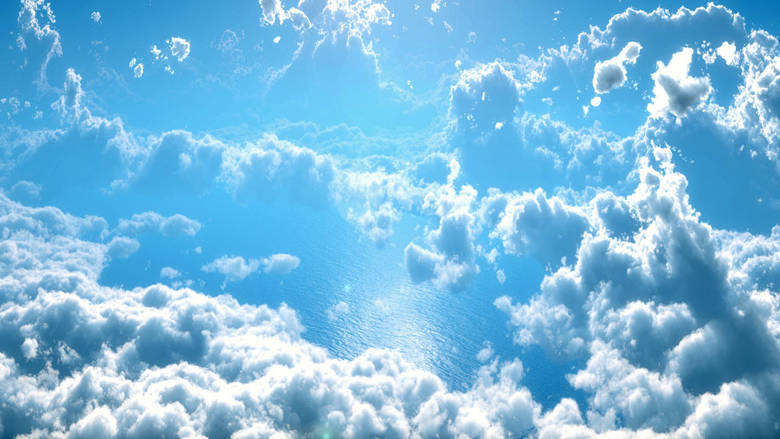 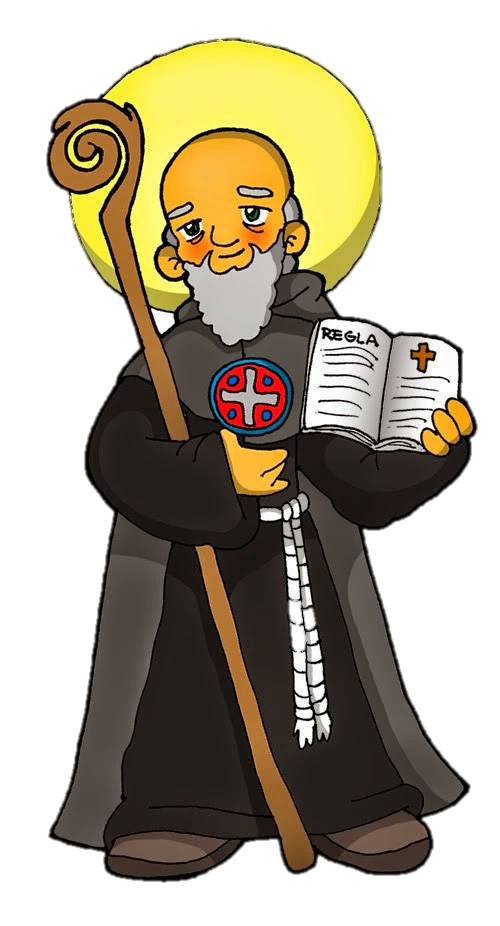 San Benito
Ruega por nosotros
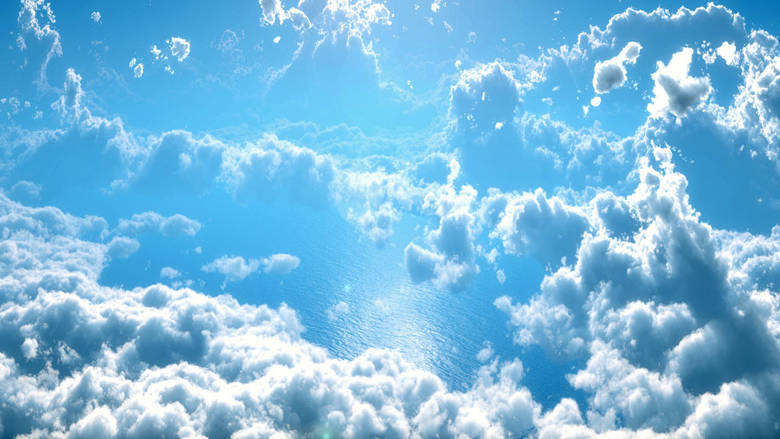 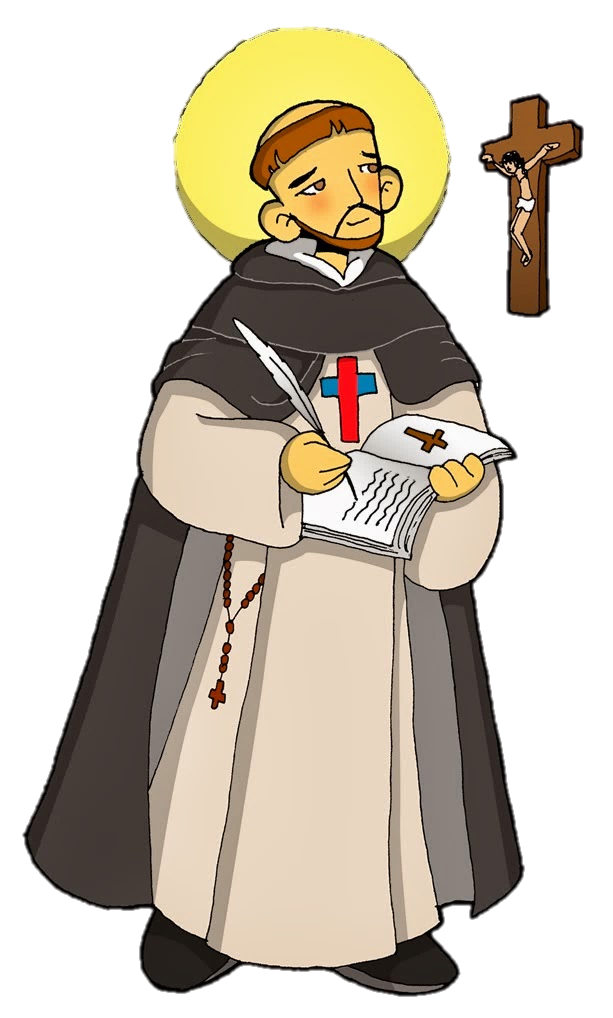 San Bernardo
Ruega por nosotros
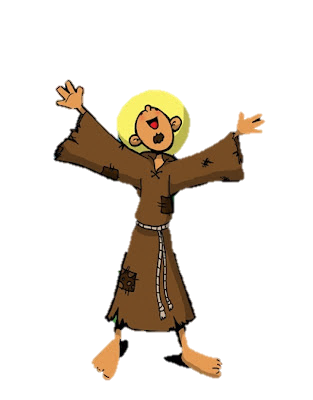 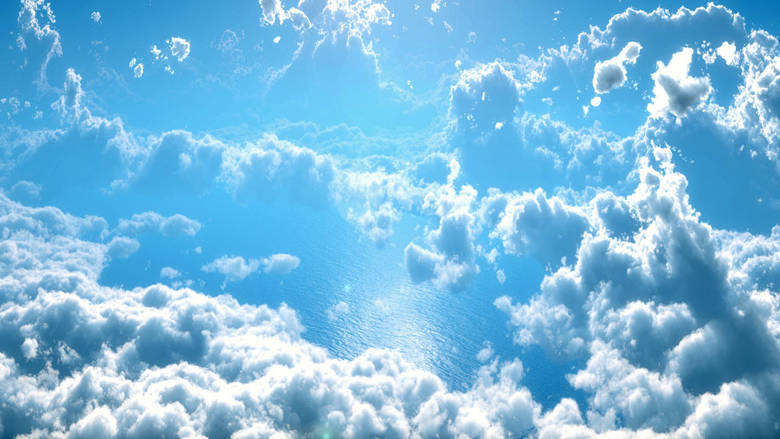 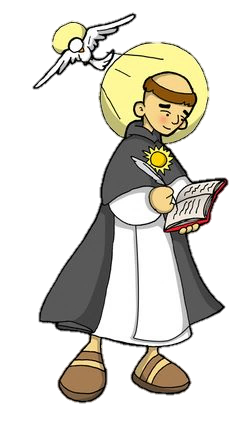 Santos Francisco y Domingo
Rueguen por nosotros
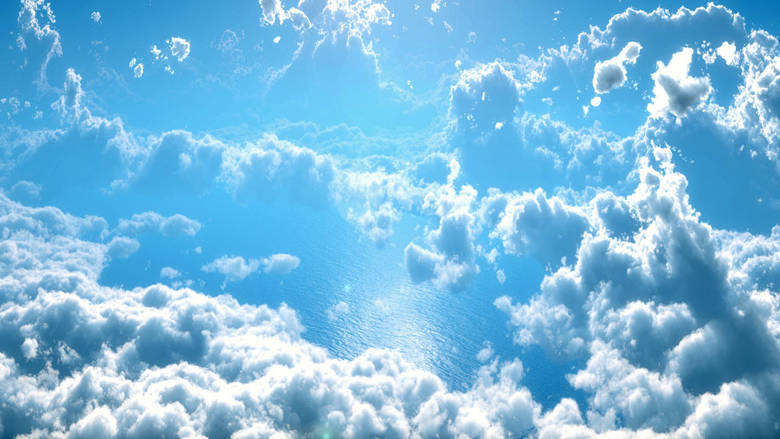 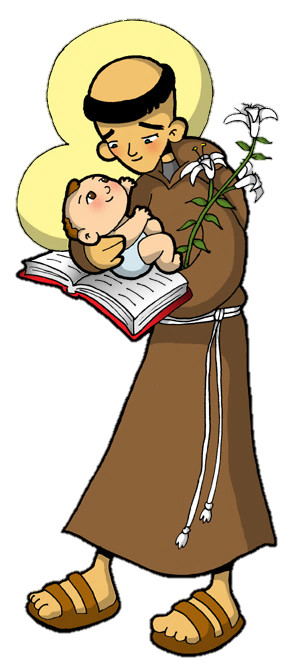 Ruega por nosotros
San Antonio
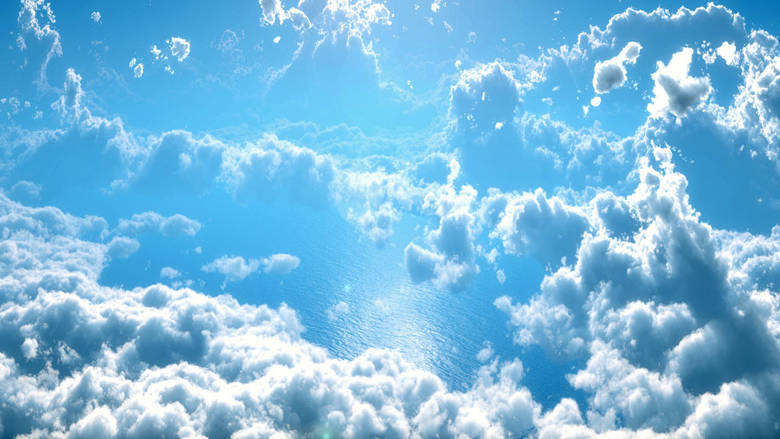 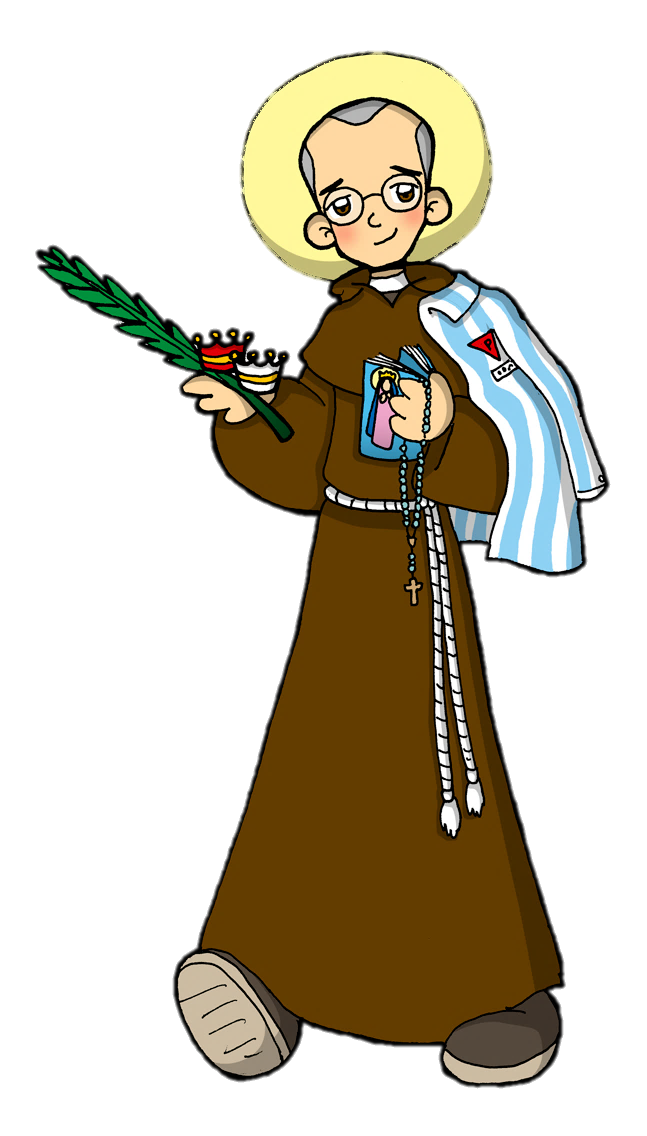 Ruega por nosotros
San MaximilianoMaría Kolbe
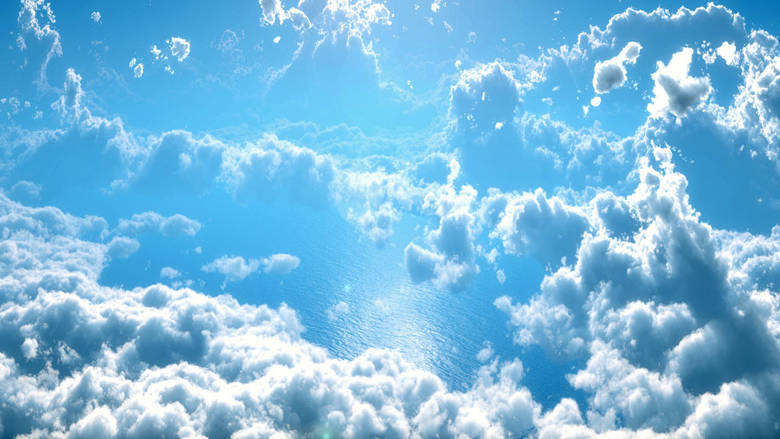 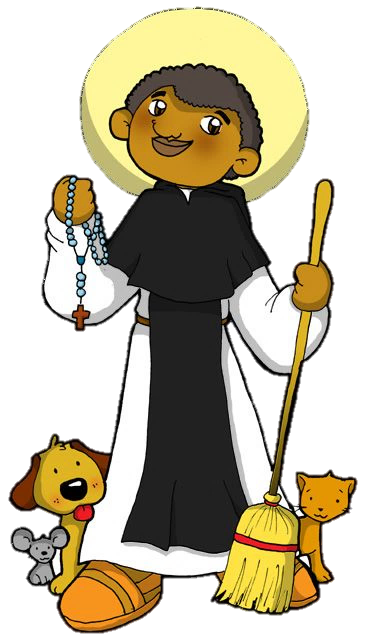 San Martín de Porres
Ruega por nosotros
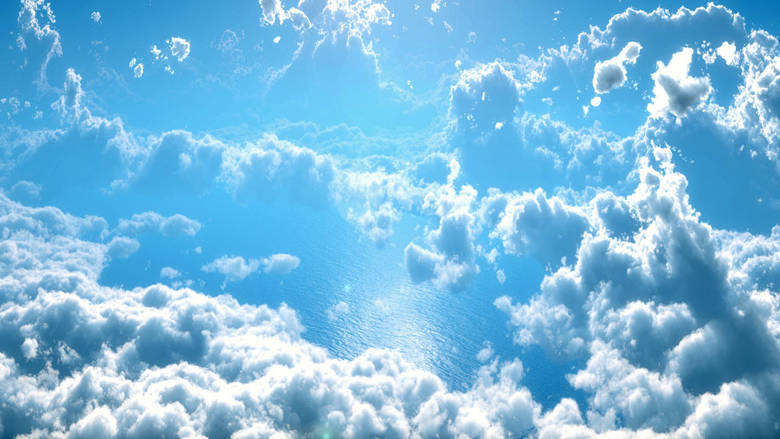 Santas Clara y Catalina
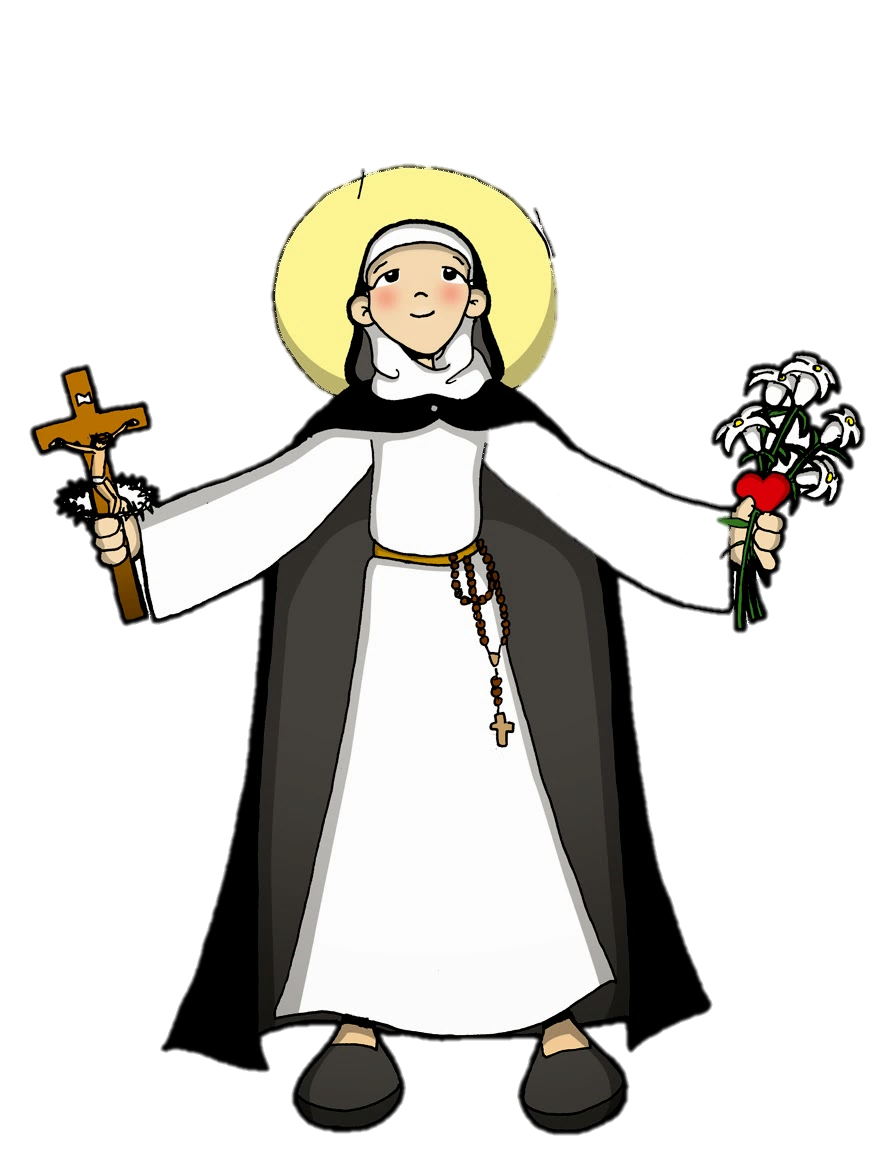 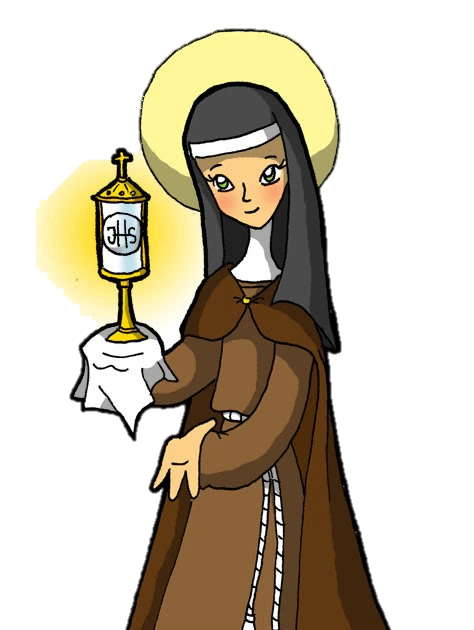 Rueguen por nosotros
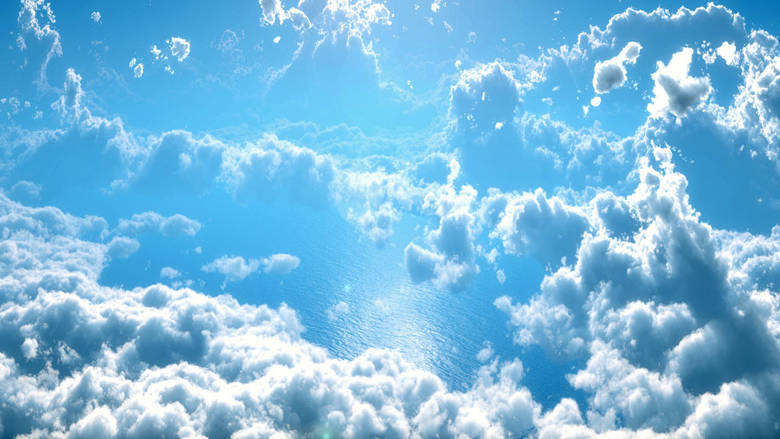 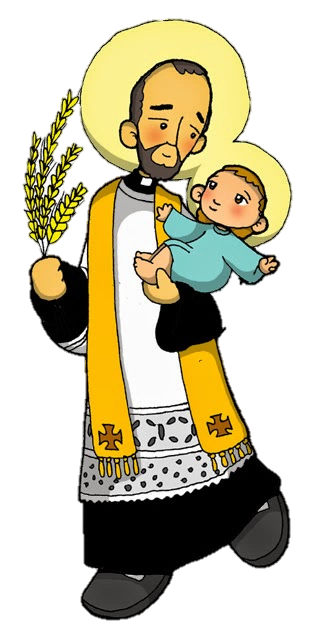 San Ignacio de Loyola
Ruega por nosotros
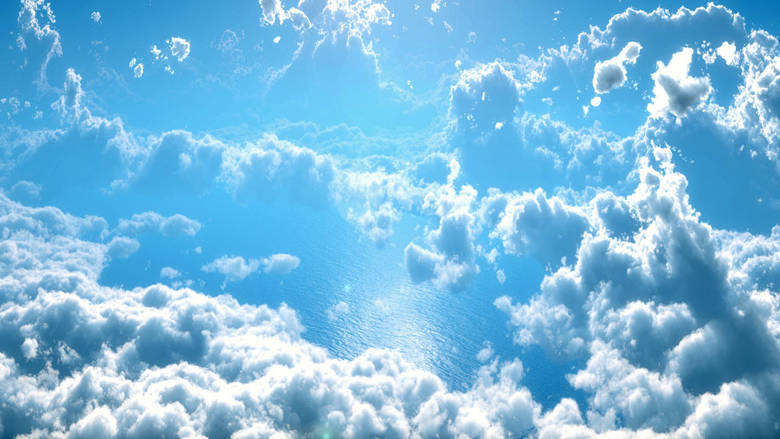 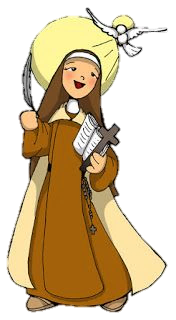 Santa Teresa de Ávila
Ruega por nosotros
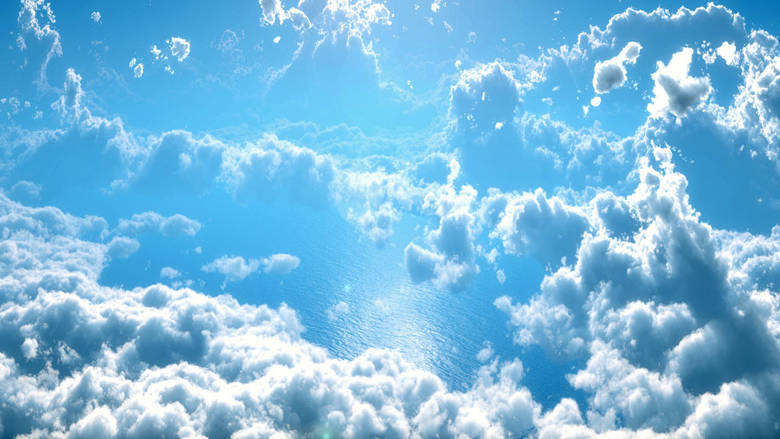 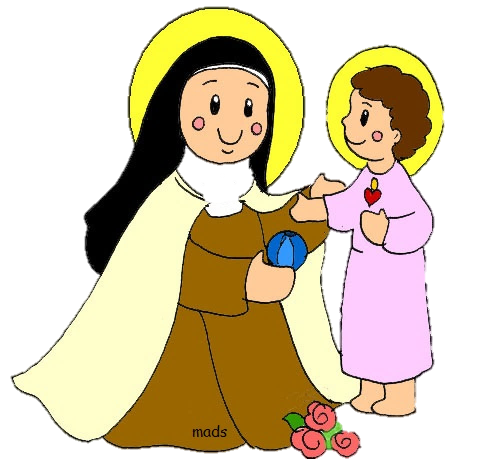 Santa Teresita del Niño Jesús
Ruega por nosotros
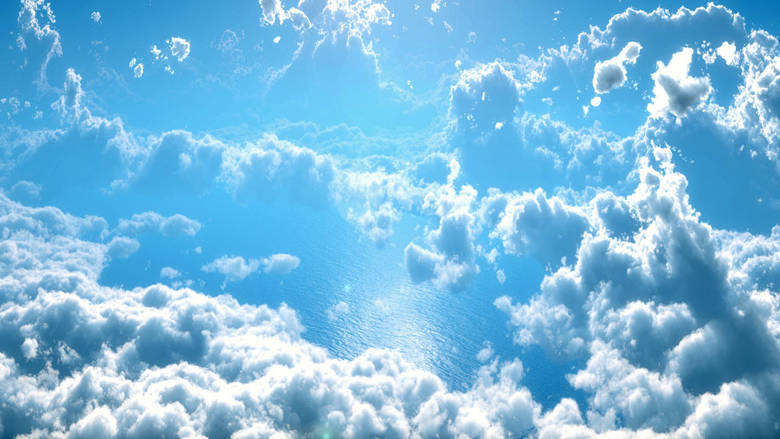 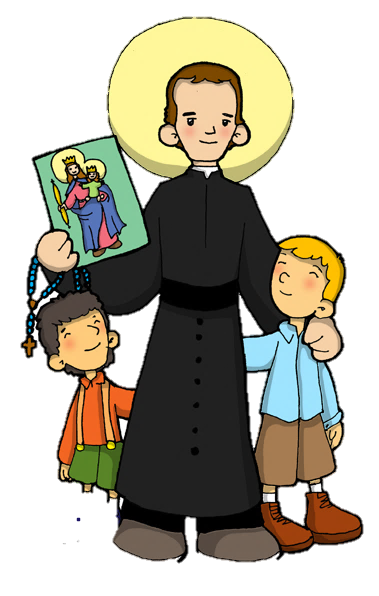 San Juan Bosco
Ruega por nosotros
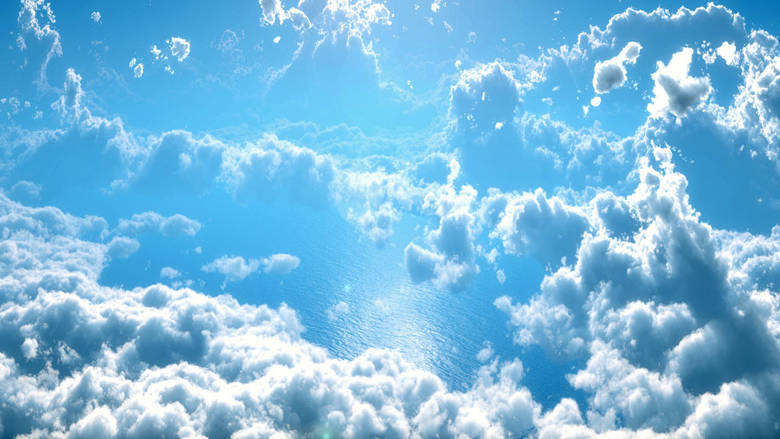 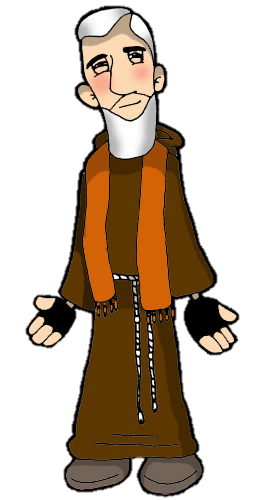 San Pío de Pietrelcina
Ruega por nosotros
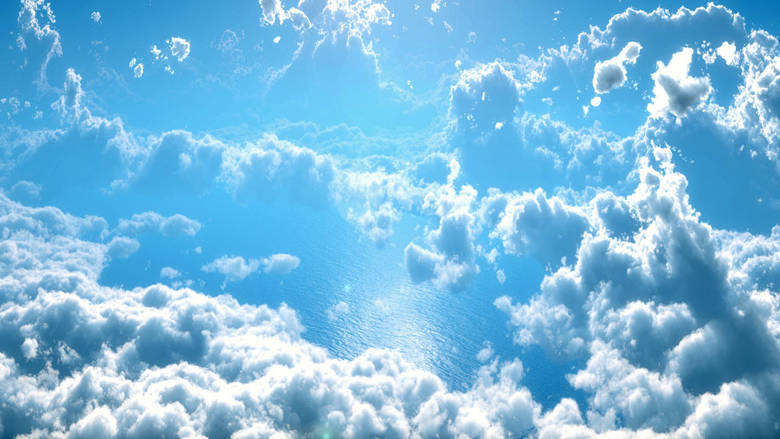 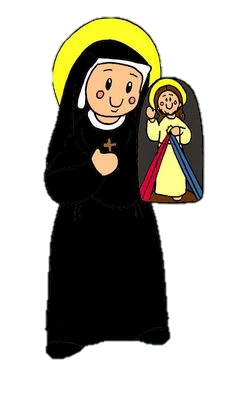 Santa Faustina
Ruega por nosotros
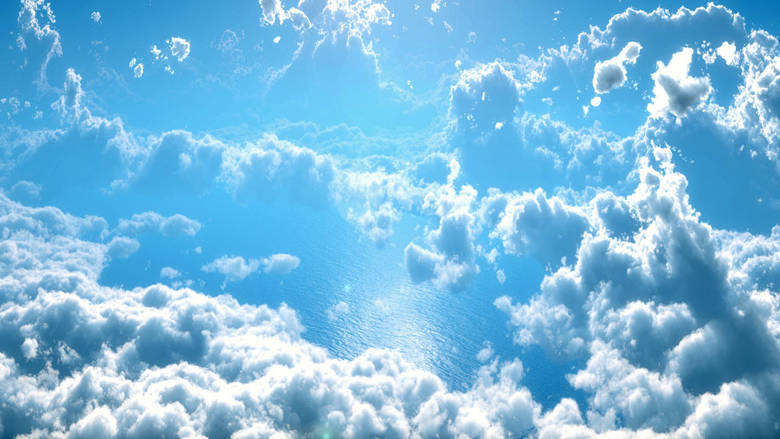 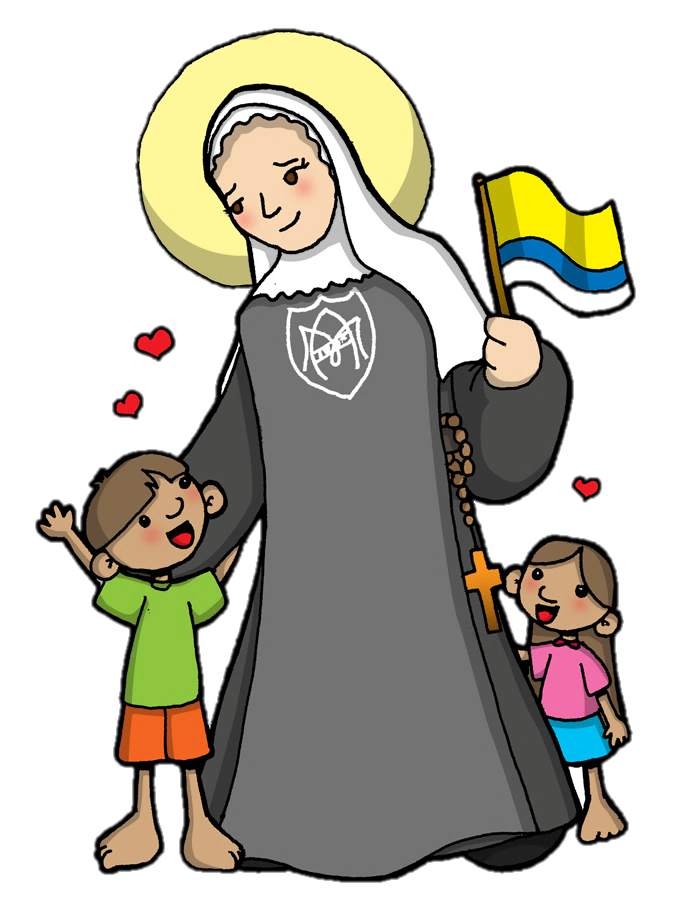 Santa Laura Montoya
Ruega por nosotros
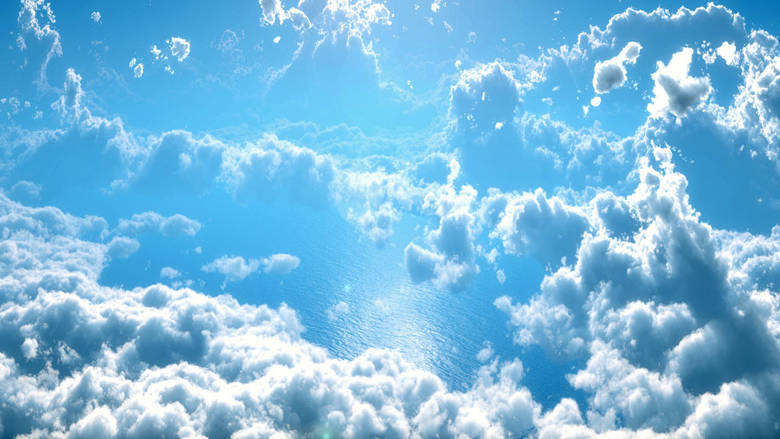 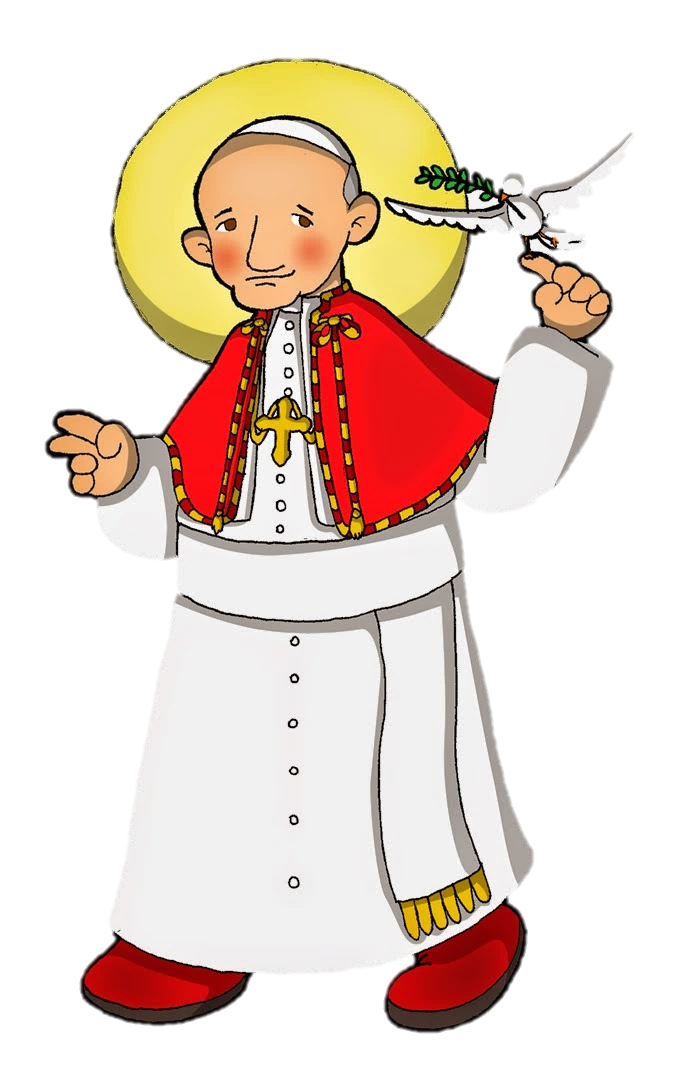 San Juan Pablo II
Ruega por nosotros
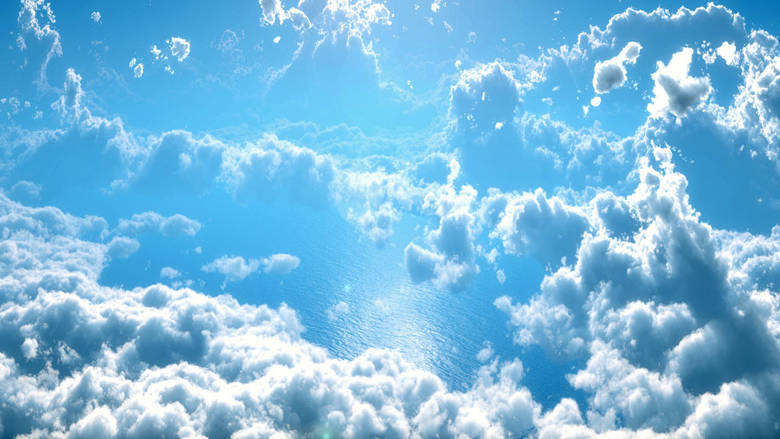 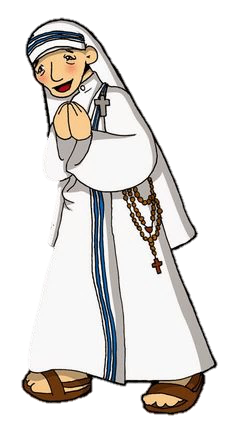 Santa Teresa de Calcuta
Ruega por nosotros
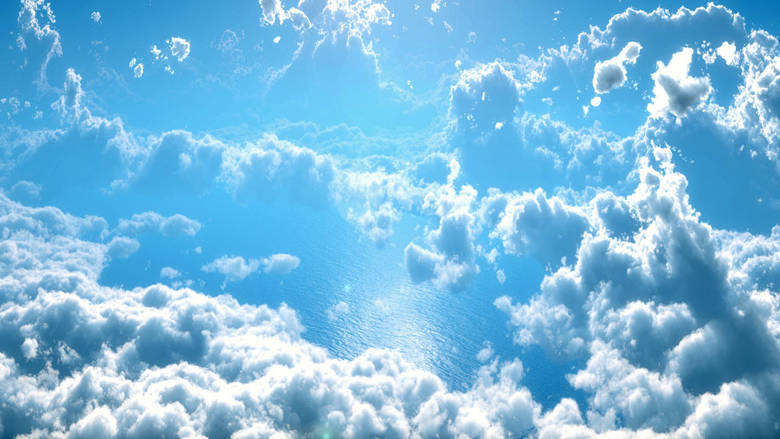 Beatos Mártires Colombianos
Rueguen por nosotros
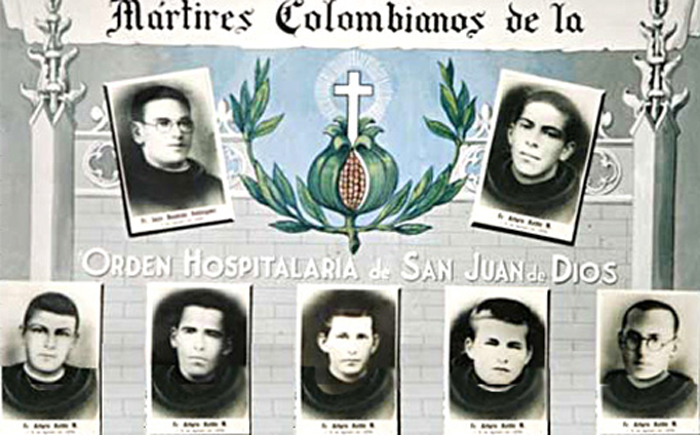 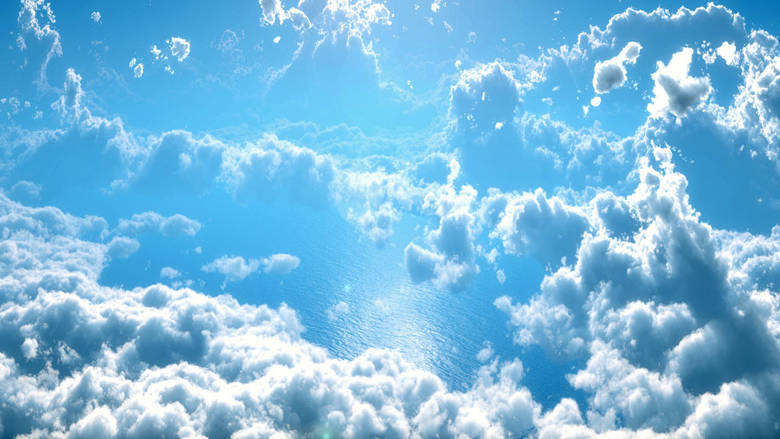 Todos los santos y santas de Dios

Rueguen por nosotros
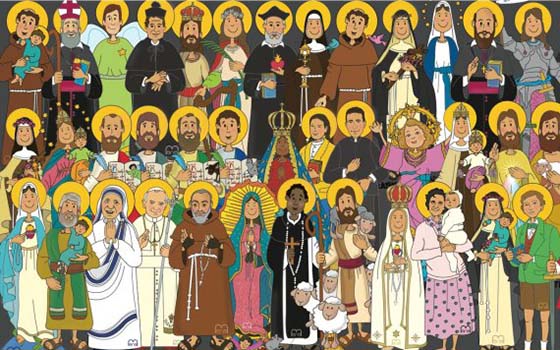